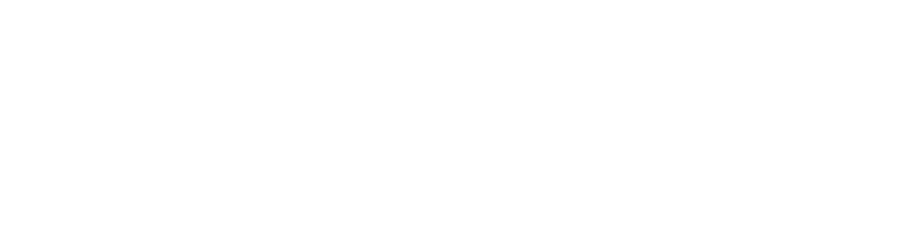 Requirements and responsibilities of Membership
Requirements for Membership
Eligibility for Church Membership
Membership into the visible church must not be placed on any other basis than the grace of God in regeneration.
The first indication of local church membership is found in Acts 2,
There was added a specific number of people to a local and visible assembly of people.
Requirements for Membership
Eligibility for Church Membership
They exercised all the functions of a particular church congregation
To gather together for fellowship
To break bread
To pray
To contribute to the needs of others
Requirements for Membership
Eligibility for Church Membership
Any person who professes repentance toward God and faith toward our Lord Jesus Christ, should be eligible for membership. Yet it is one thing to be eligible for membership, while it is another thing to qualify for membership.
Requirements for Membership
Qualifications for Church Membership
Every local church has the responsibility and obligation to protect itself from being contaminated by false brethren who profess to be true Christians 
These requirements are meant to include all those of like mind and spirit.
Requirements for Membership
Qualifications for Church Membership
Repentance is best defined in our “Baptist Catechism” as...”a saving grace, whereby a sinner, out of a true sense of his sins, and apprehension of the mercy of God in Christ, does with grief and hatred of his sin turn from it to God, with full purpose to strive after new obedience.” (Q.70 - see ch. 15, paragraphs 3 & 4.)
Requirements for Membership
Qualifications for Church Membership
Faith is also defined in the Catechism as...”a saving grace, whereby we receive, and rest upon Him alone for salvation, as He is set forth in the gospel.” (Q.69-see ch. 14, paragraphs 2 & 3).
Test of Conversion
Open confession of Christ 
Sound Beliefs
Godly Walk
Responsibilities of Membership
Everyone has certain responsibilities in life, but the Christian is given responsibilities, which far exceed those of the non-Christian.
Blessings and privileges go hand-in-hand with responsibilities. Our Lord Himself said...”to whom much is given, much shall be required” (Luke 12:48; Matt. 25:14-30).
Responsibility to Christ
Our responsibility, as members of Christ’s local church should be that of unreserved submission to Him and His Word. This includes loyalty to the truth. Loyalty to the truth is shown by a love of hearing, reading and obeying God’s Word.
Responsibility to Christ’s Officers
Although Christ ultimately governs His church by His Word and His Spirit in a primary sense, He also uses secondary agents in ruling His church.
The rule of Christ is mediated not only through our reception of His written Word, but also through those who have been appointed to the God ordained office of “Elder” (Heb. 13:17; 1 Thes. 5:12-13; 1 Tim. 5:17).
Responsibility to Christ’s Officers
These responsibilities include:
Releasing them from burdensome church duties so they can devote themselves to the Word and prayer (Acts 6:1-4).
Providing for the pastor’s material needs so that he may be freed from earthly concerns and can care for the church (1Cor. 9:7-14; Rom. 15:27). 
Encouraging, honoring and praying for those who are given the pastoral oversight over you.
Responsibility to Christ’s Church
Responsibility to Christ’s universal church.
Responsibility to Christ’s local.
Responsibility to Christ’s Church
Attending the stated meetings of the local church.
There is a horizontal aspect to the covenant community whereby we are to love one another in brotherly love and faithfully watch over one another’s souls.
There is no merit or advantage in having one’s name on the local church membership if there is no active participation in the life of that church.
Responsibility to Christ’s Church
Regular financial support of the local church.  
Christ has laid upon His church the responsibility to provide financially for:
The upkeep of the place of worship (Hag.1:4)
The support of the ministers of the Word (1 Cor. 9:7-14; 1 Tim. 5:17-18)
Responsibility to Christ’s Church
Regular financial support of the local church.  
Christ has laid upon His church the responsibility to provide financially for:
The relief of needy members of the congregation who have no supporting relatives (1 Tim. 5:3-8)
The relief of needy people elsewhere (Acts 11:27-30)
The support of missionaries (Phil. 4:10-16)
Responsibility to Christ’s Church
Regular financial support of the local church.  
In view of all these heavy responsibilities, Christians were exhorted to lay aside a portion of their income at the beginning of the week (1 Cor.16:2).
Ultimately it is one’s own heart, under the influence of the Holy Spirit and in obedience to the Word, which is to direct this amount (2 Cor. 9:7).
Responsibility to Christ’s Church
Ministering to one another.
Each Christian has the responsibility to love and care for one another. 
We should seek to comfort, encourage and build each other up  (2 Cor.1:3-4; 1 Thes. 5:11). 
We should also rebuke those who become unruly or whose lives call for correction (Titus 3:10; Prov. 27:5-6)
Spur one another on toward love and good deeds (Heb.10:24).
Responsibility to Christ’s Church
Ministering to one another.   
Each Christian has the responsibility to love and care for one another. 
Included in all this is the willingness to discover those areas in our lives in which God has equipped us to minister to others in the body. This means each should discover their own particular gifts and make them available for use in their church (1 Peter 4:10).
Responsibility to Christ’s World
As Christians, we have a responsibility to do good to all people (Gal. 6:10)
This includes the need to “act justly, to love mercy, and to walk humbly with our God” (Micah 6:8).
We are responsible to be faithful witnesses for Christ (Matt.23:23, 28:18-20; 2 Cor.10:3-5).